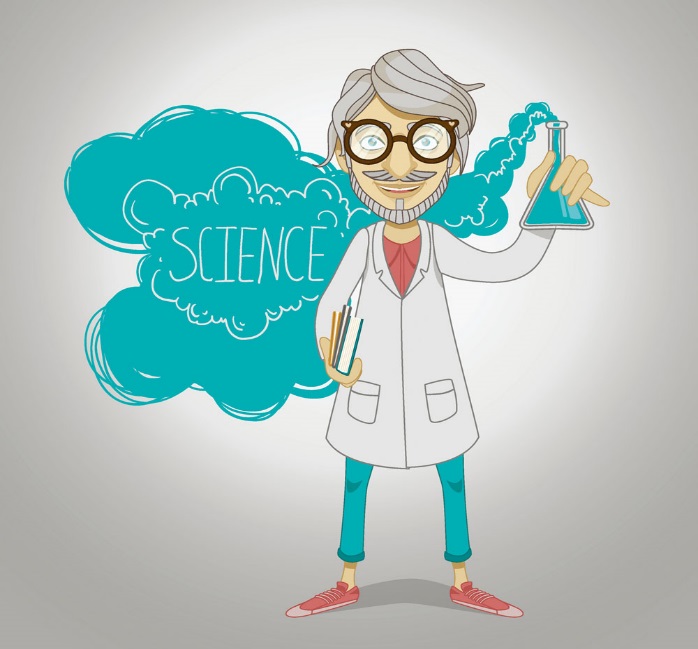 2019届中三小论文辅导
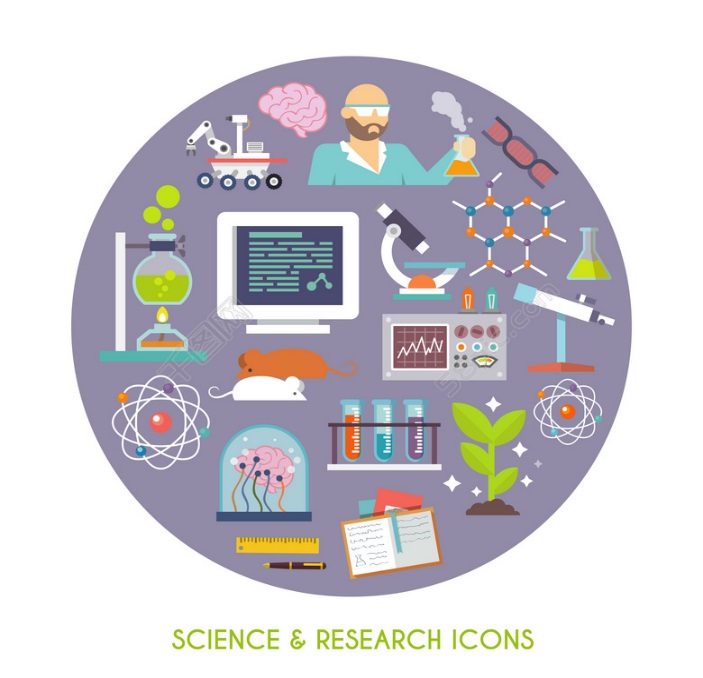 上海市实验学校      科研室魏春丽
第一部分  开题准备一、什么是科学研究二、研究什么（研究问题）三、怎么研究（研究方法）
四、如何撰写开题报告             第二部分  研究实施
五、如何落实研究过程
             第三部分  研究总结
六、如何撰写研究报告（小论文）
七、小论文的评价标准
八、历年选题、研究方法及成果形式
内容提要
第一部分：开题准备
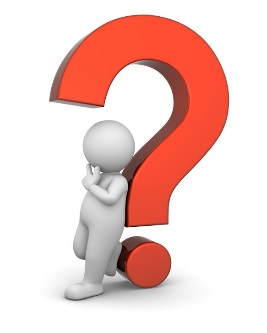 一、什么是科学研究 ？
科学研究是运用严密的科学方法，从事有目的、有计划、系统地认识客观世界，探索客观真理的活动过程。
——《科学研究方法》
科学研究的过程
一个对现象或问题经过调查、验证、讨论及思维,然后进行推论、分析和综合，来获得客观事实的过程。
发现研究问题
研究设计阶段
研究实施阶段
得出结果阶段
整理分析阶段
二、研究什么？（研究问题）
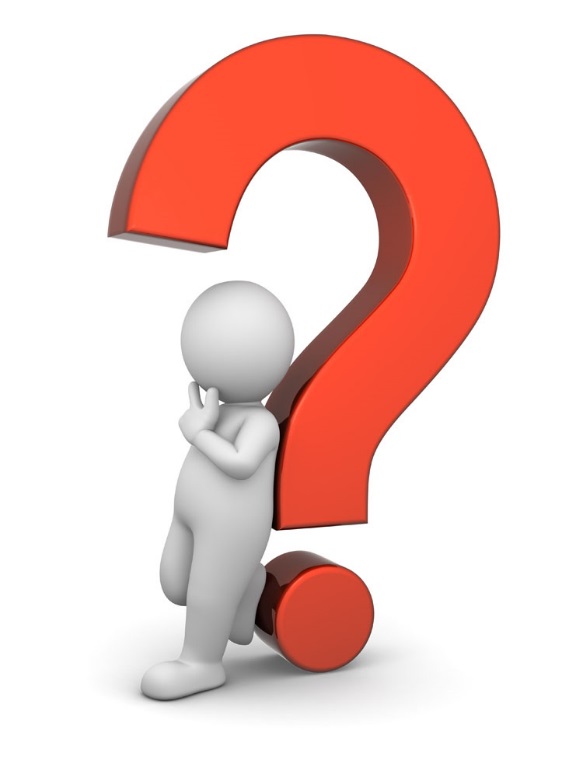 研究问题从何而来？
课程表课程设置满意度调查
初中生幸福感影响因素调查
适宜学生阅读的PPT字号的调查
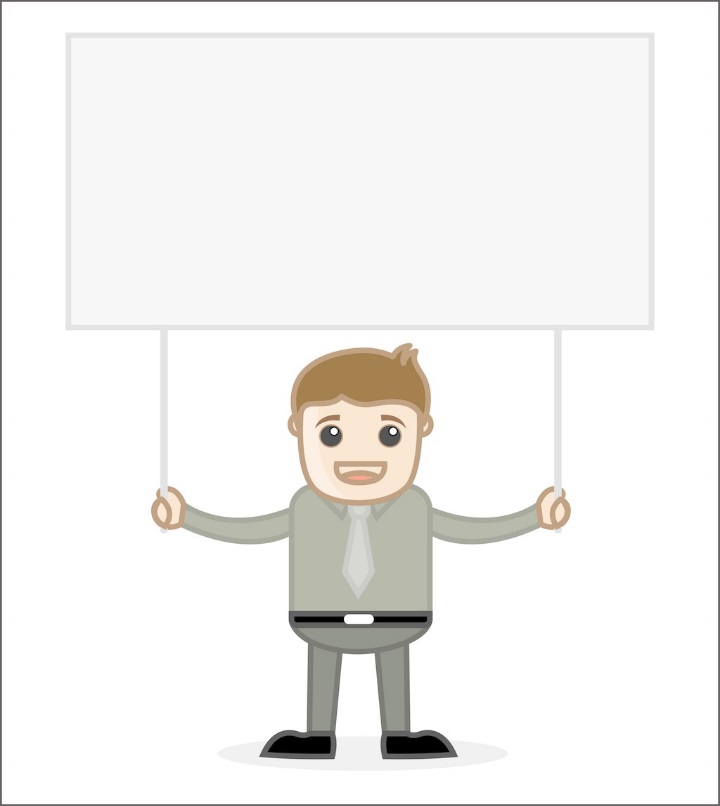 举些例子吧！
自制保鲜剂对瓶插康乃馨切花的保鲜研究
改善植物养护所施化肥的影响
绿萝对室内PM2.5改善的影响
“实验”一词在校名中冠名的由来
中国人姓名文化的研究
中国古代文化名人地域分布的变化趋势研究
广播操进退场最佳线路的设计
E-card—英语单词卡自动生成与学习测试程序
利用湿度传感器控制自动浇水装置
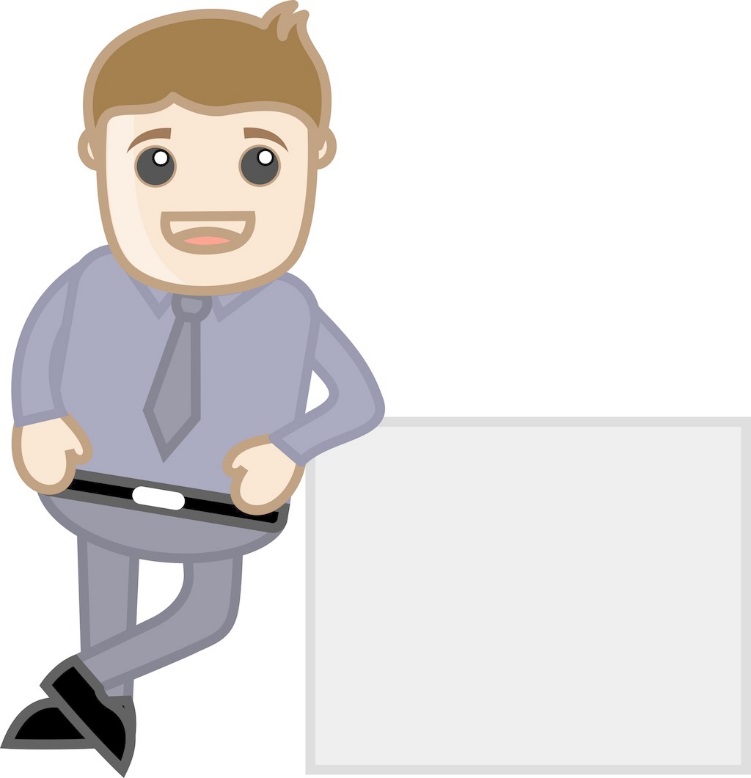 答：问题来源于生活！只要留心观察，发散思考，就会发现可以研究的问题无处不在。
研究问题不要太大，越小越便于研究，便于操作，研究清楚透彻。
选你最熟悉、最感兴趣、最有把握、拥有最多资料、资源的题目。
切记！！！
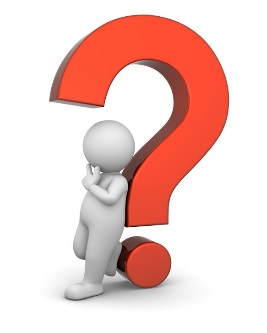 三、怎么研究？（研究方法）
文献研究法
调查研究法
观察研究法
实验研究法
…….
文献研究法
指根据一定的目的，通过查找、阅读、分析、整理有关文献资料来全面、正确分析研究问题的一种方法。
能了解有关研究问题的历史和现状。
能形成关于研究对象的整体印象，有助于观察和访问。
能得到现实资料的比较资料。
使用指南
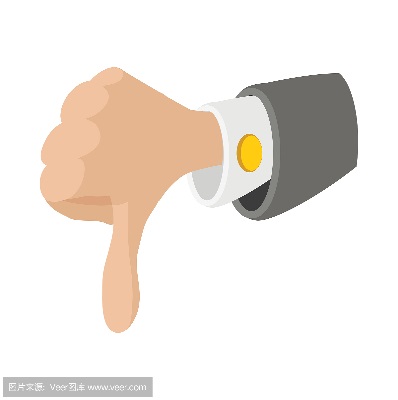 一种：先提出自己的观点，然后收集材料来证明自己的观点。
另一种：阅读别人的文章后，思考归纳产生自己的观点，再用别人的观点证明自己的观点。
切记！！！
运用文献研究法不是将现成的文献资料进行堆砌，而是分析研究、批判性地加以运用，形成自己的观点。
“实验”一词在校名中冠名的由来
中国人姓名文化的研究
法国文艺复兴时期文学作品浅析
中国古代文化名人地域分布的变化趋势研究
但是，纯文献法的研究对个人理论水平要求较高，难度比较大，限于水平，慎选！！
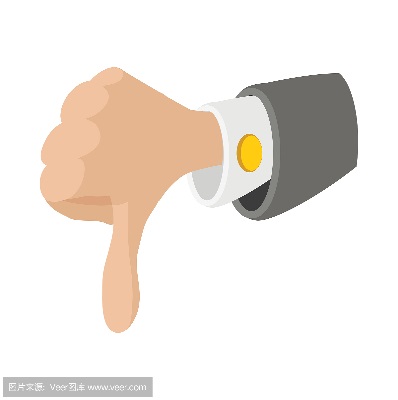 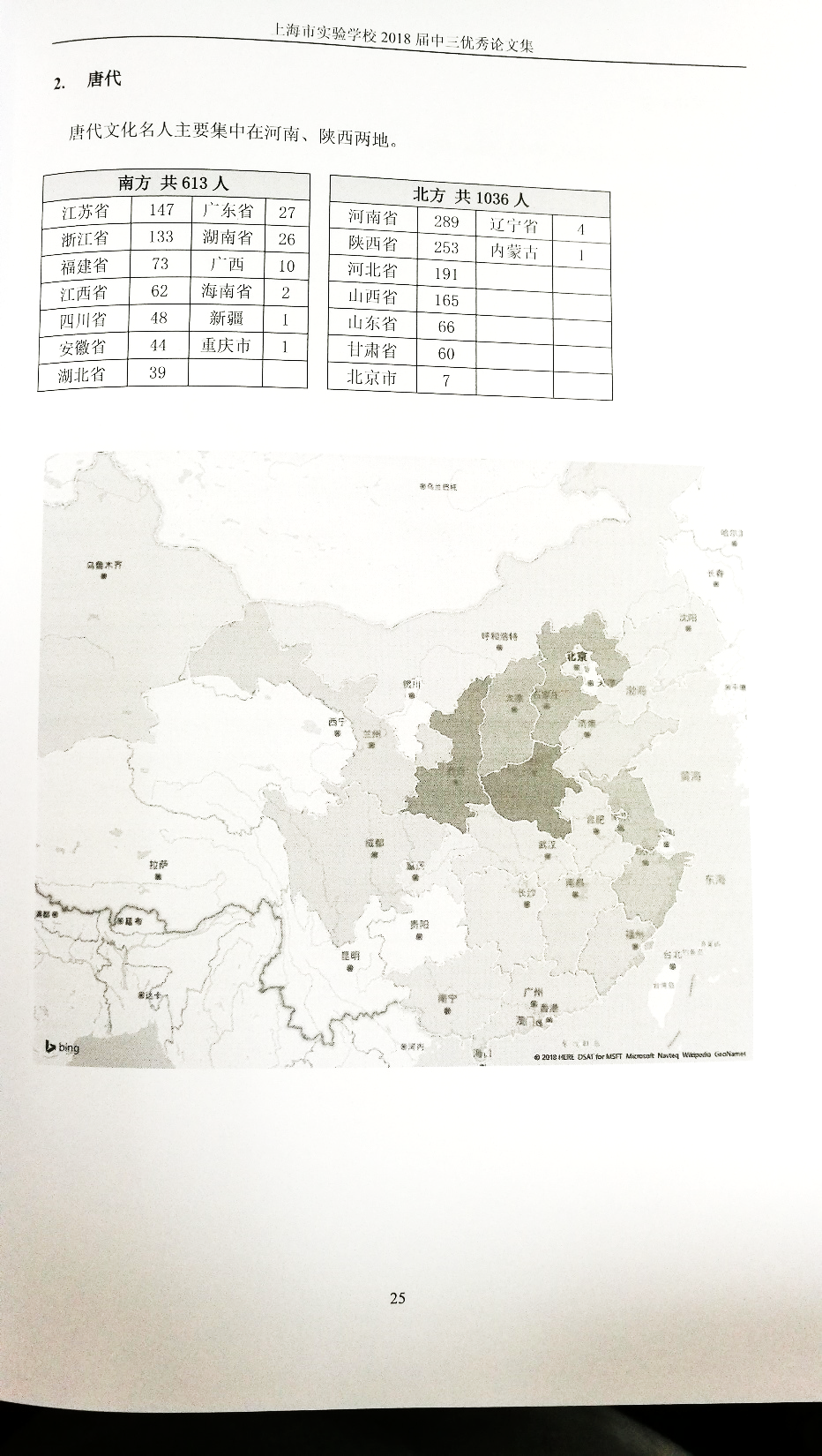 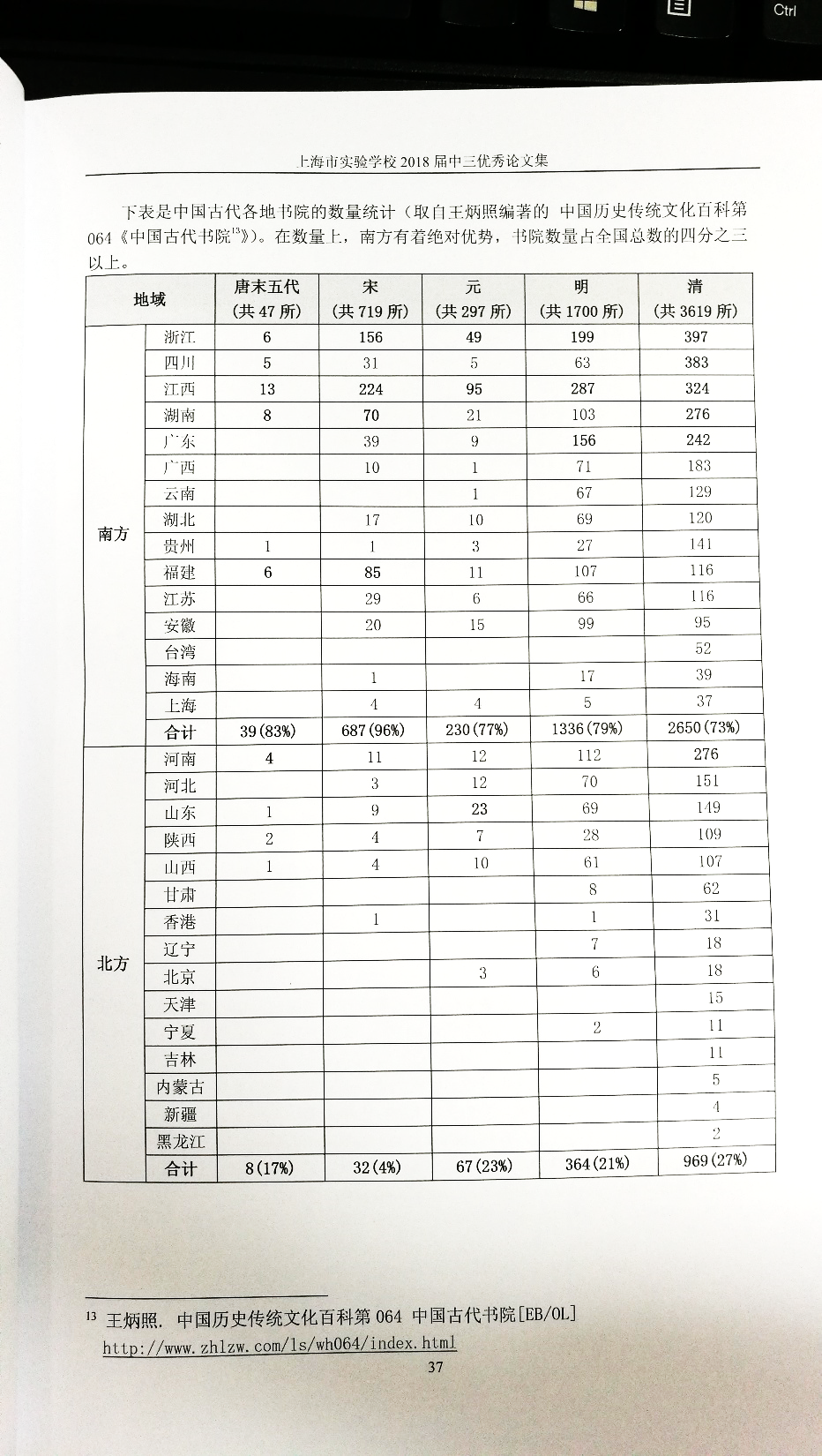 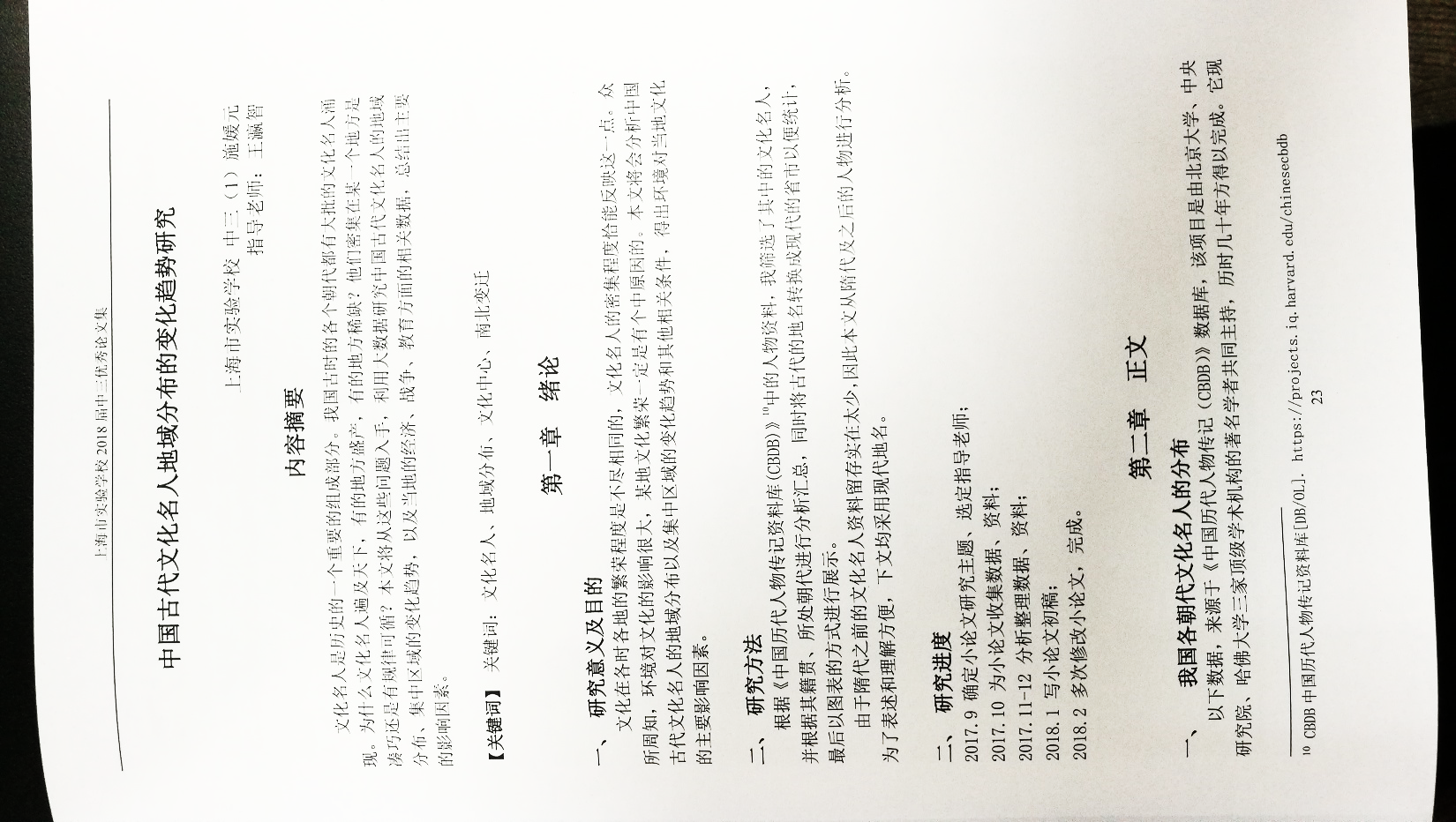 施媛元   《中国古代文化名人地域分布的变化趋势研究》
调查研究法
指有目的、有计划、有系统地搜集有关研究对象的资料，并进行分析、综合、比较、归纳，从而为人们提供规律性的知识的方法。
具体方式包含：问卷调查、访谈法、测验法、电话或网络调查等。

优点：简单易行、快速收集大量资料；
缺点：自我报告有时受社会赞许影响，并不能反映人们真实态度。

！！！注意：调查工具要科学；样本有代表性。
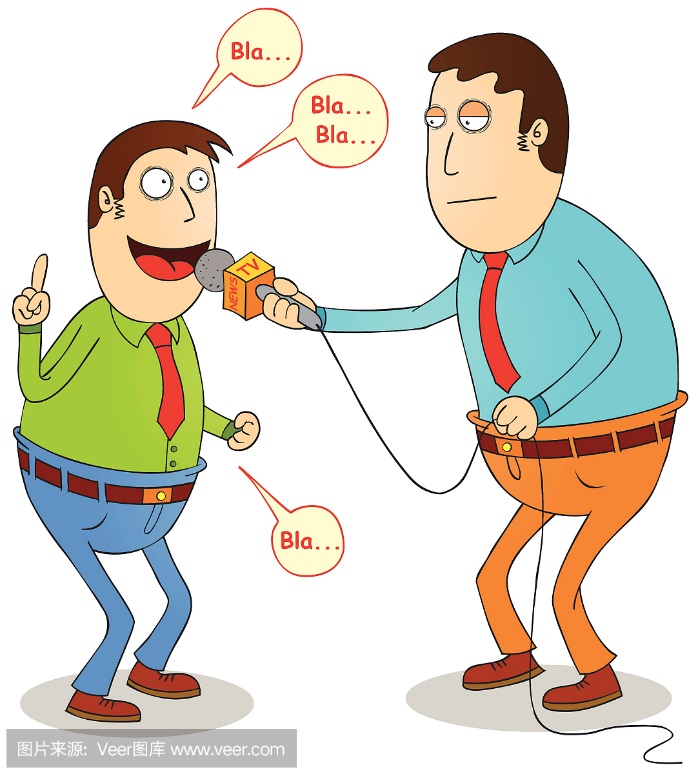 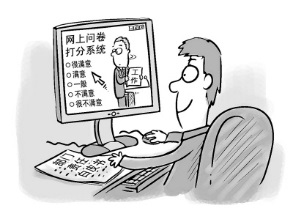 中学生演讲者信心的现状及影响因素的调查研究
道路拥堵情况的调查
课程表课程设置满意度调查
上海市实验学校初中生幸福感影响因素研究
适宜学生阅读的PPT字号的调查
中学生考试焦虑及原因调查
提醒：此类研究较多，使用此方法在选择题上要斟酌，争取有新意。
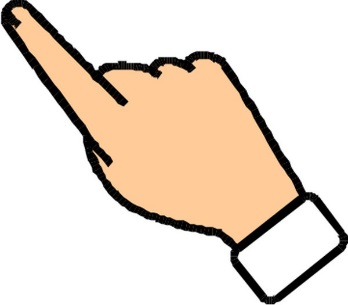 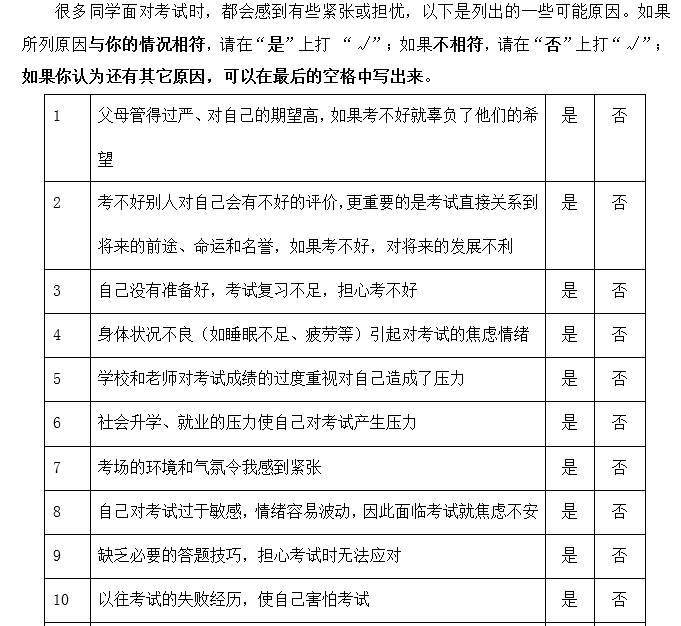 李奕萱   《中学生考试焦虑及原因调查》
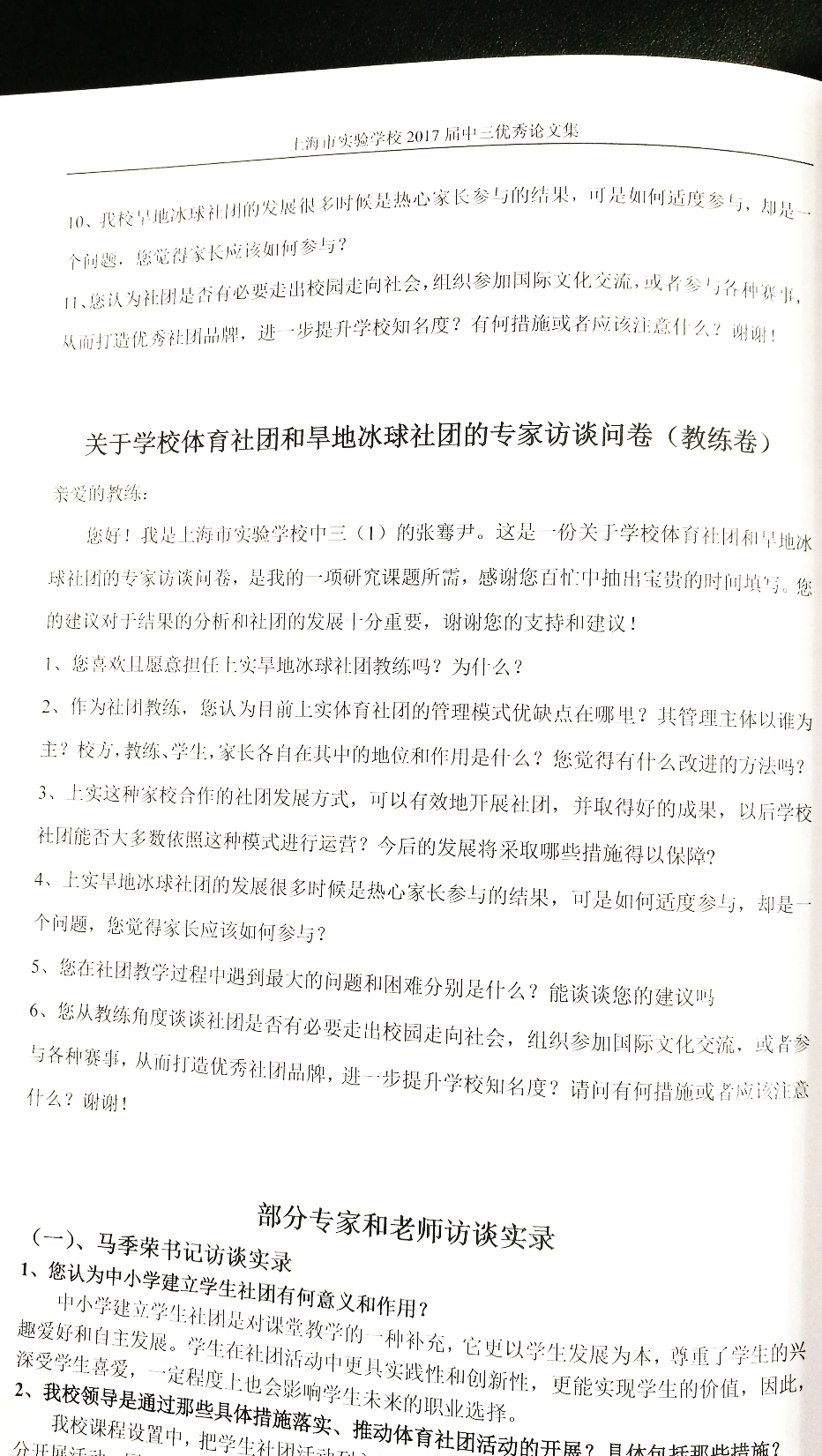 《上海市实验学校体育类社团发展模式初探》     张骞尹
观察研究法
指研究者通过感官或仪器设备，有目的、有计划地去探究被研究对象，从而获得资料的一种方式。
常用的有自然观察法和设计观察法。

优点：收集到即时的过程性资料，生态效度高；
缺点：时间有局限性、受观察的对象和观察者本身的限制、不适用于大范围调查、只能观察外部和结构，无法观察到事物的思想和本质。

                  ！！！注意：事先确定观察指标。
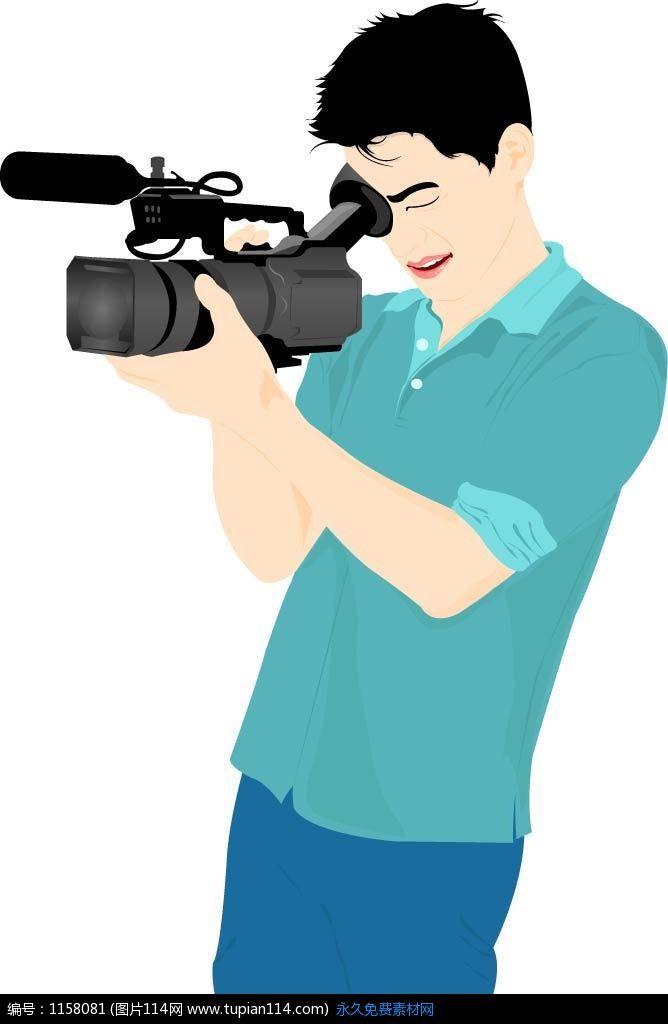 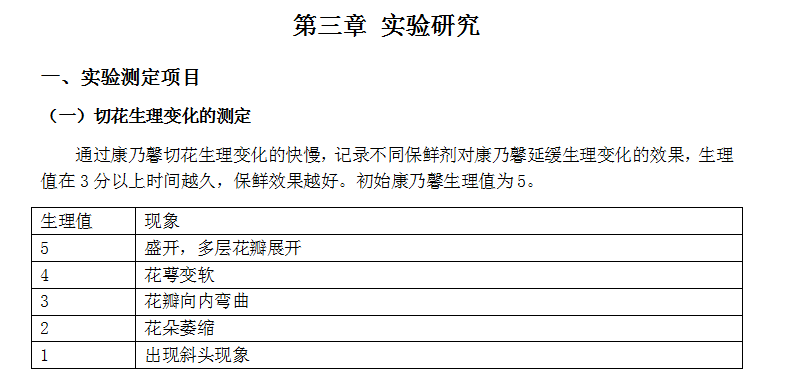 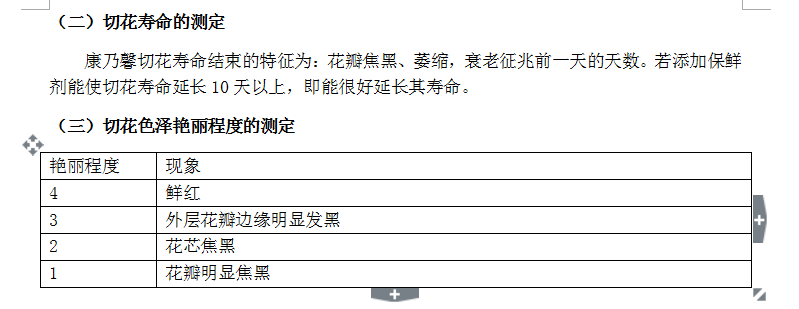 《自制保鲜剂对瓶插康乃馨切花的保鲜研究 》  陶清钰
实验研究法
根据研究目的，运用一定的手段，主动干预或控制研究对象，在典型的环境中或特定的条件下进行的一种探索活动。
要控制一定的条件，排除无关因素；
解释变量之间的因果关系，提出研究假设；
追求研究过程的客观和可重复；
追求实验数据采集、分析及结果的精确度。
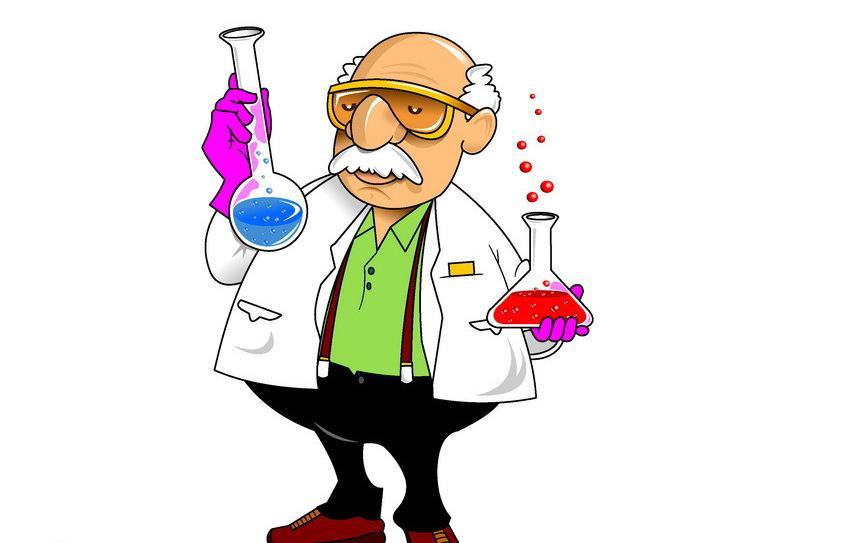 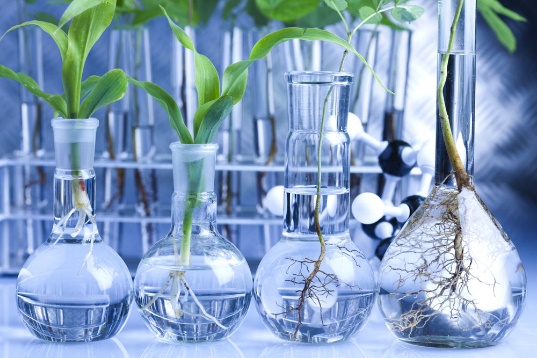 自制保鲜剂对瓶插康乃馨切花的保鲜研究
有效方便安全去除校服污渍的方法研究
改善植物养护所施化肥的影响
绿萝对室内PM2.5改善的影响
推荐此类研究，但是要注意资源和安全，要适切。
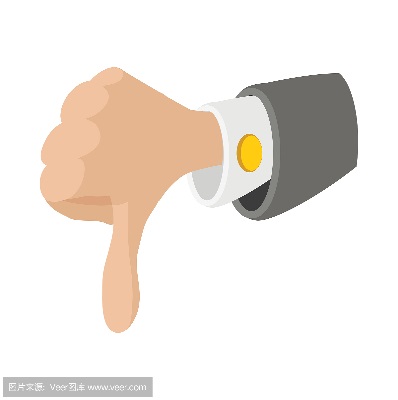 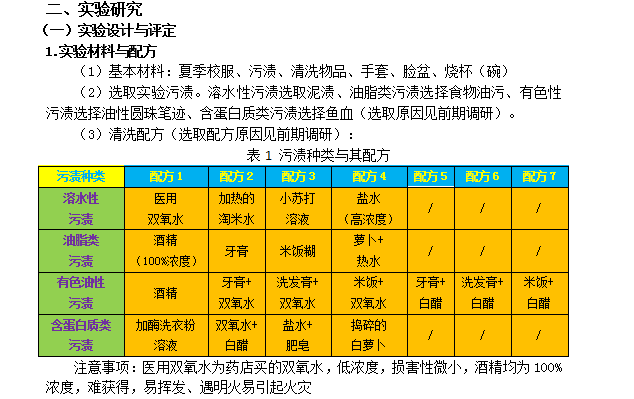 陈俊谚 《有效方便安全去除校服污渍的方法研究》
产品设计、程序开发
广播操进退场最佳线路的设计
 饮用水水质检测简易方法研究和设备制作
利用湿度传感器控制自动浇水装置
 E-card—英语单词卡自动生成与学习测试程序
初中学生错题整理提高辅助程序
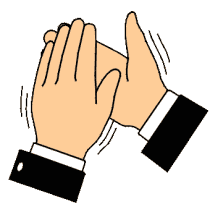 欢迎此类研究，如果能出现产品，创造发明更好。可去创新大楼预约裴老师谈你的想法。
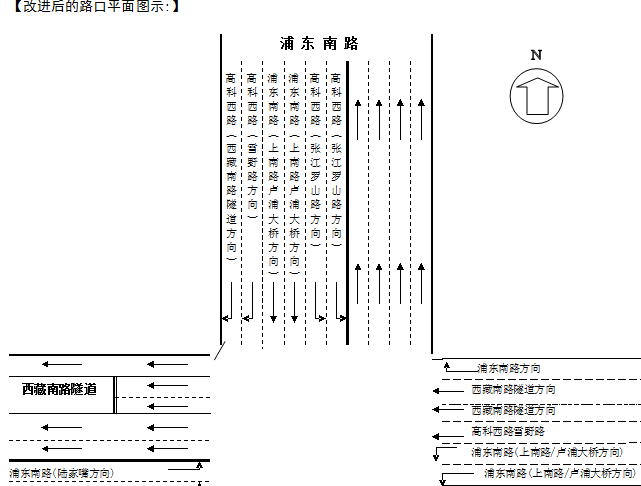 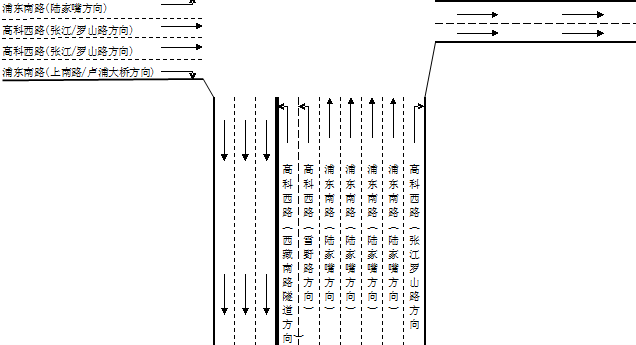 《高科西路浦东南路口交通优化设计》刘帅
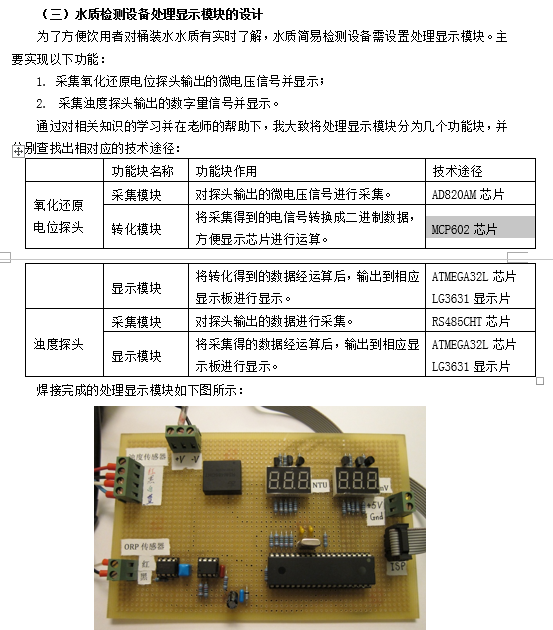 《饮用水水质检测简易方法研究和设备制作》 韩振
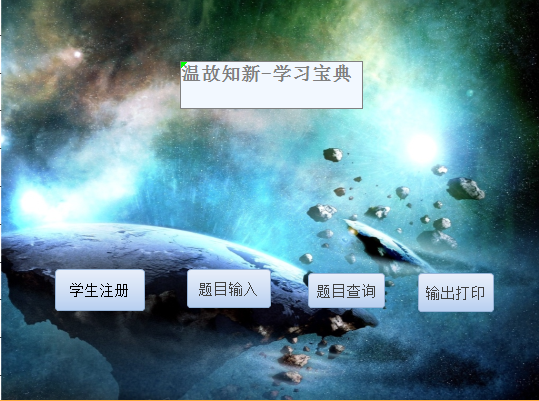 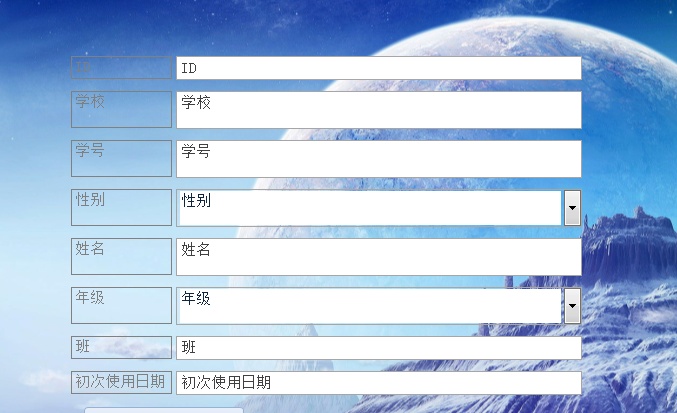 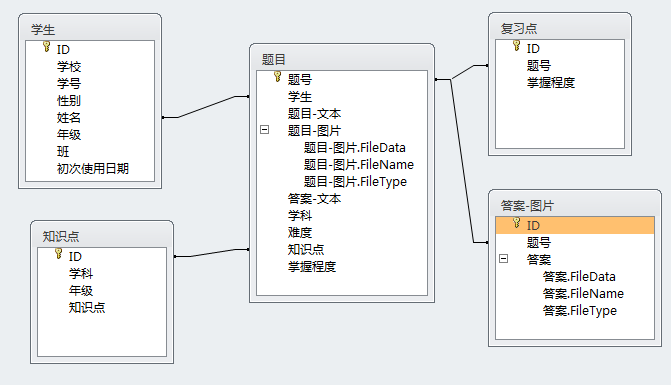 《初中学生错题整理提高辅助程序》魏义明
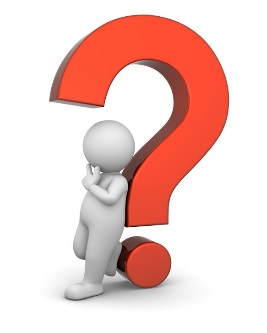 四、如何撰写开题报告？
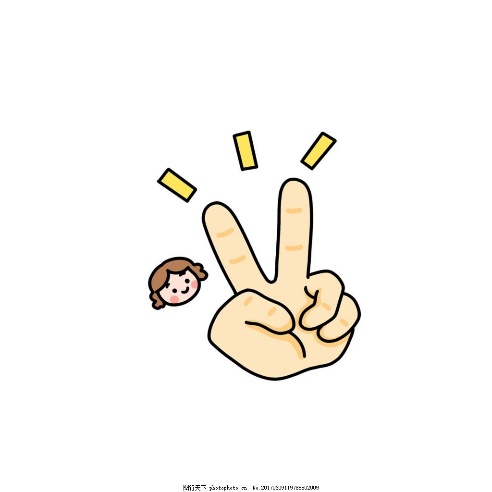 一份开题报告包含的要素：
 课题名称 
 课题背景、意义
 研究目标
 研究内容（列出框架，明确任务）
 研究方法
 研究进度（计划节点具体到周次）
 研究条件分析 
 预期课题成果形式（论文、研究报告）
回答两大问题：
1
2
研究什么（研究目标和内容，研究的创新点）
怎样研究（研究方法和过程）
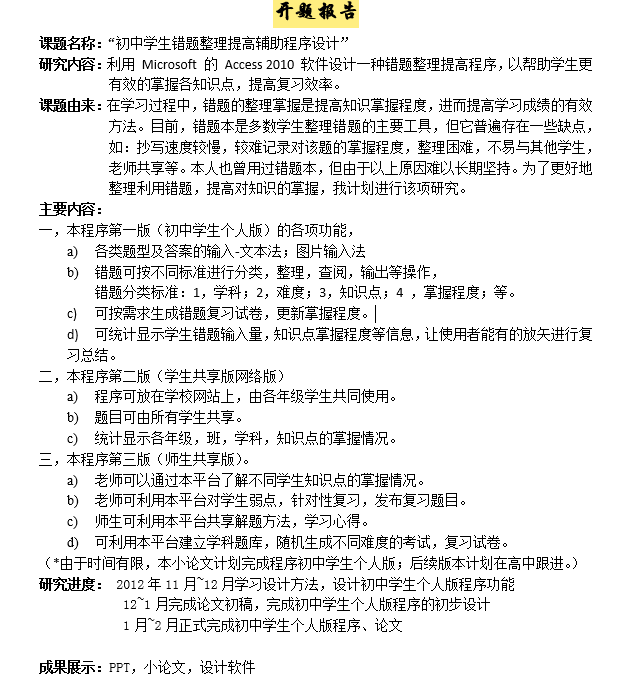 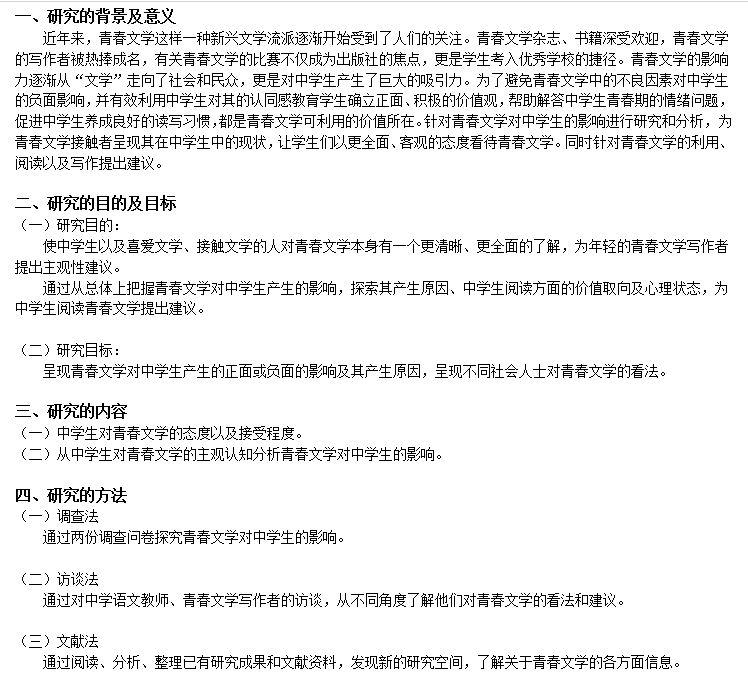 魏义明
孙乐怡
第二部分：研究实施
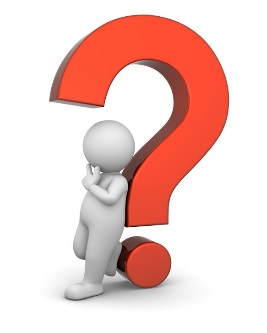 五、如何落实研究过程？
确定研究课题
制定研究计划
收集资料或进行实验获取数据
整理分析资料和数据
汇总结果
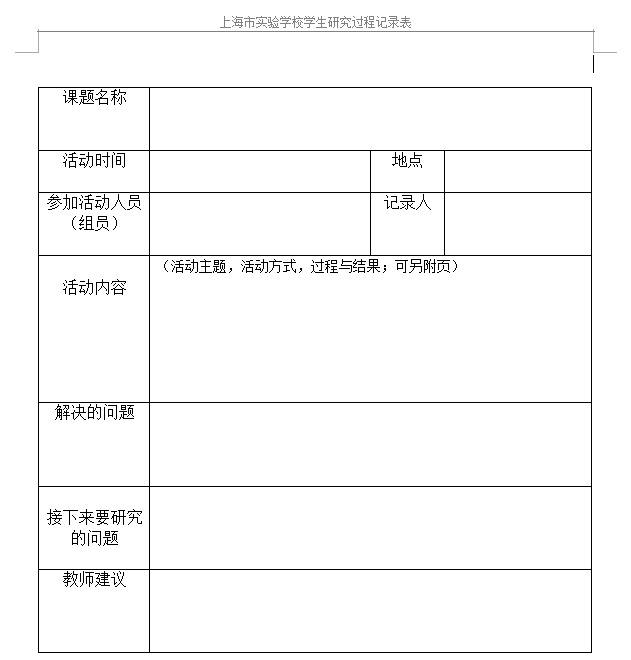 小叮嘱：
研究准备：知识准备要充分，资料收集要全面，及时整理总结。
研究实施：按照研究计划有序推进，遇到问题，不气馁，及时与指导老师沟通。
研究过程：重视过程记录，可准备一个塑料带拉链的资料袋，内放记录本、便签纸、记录表，做到随时随地记录，做好保存。
[Speaker Notes: 也可根据研究主题，自主设计记录表。]
研究准备 — 资料收集
图书、报刊、工具书等
资料收集步骤：
第一步：对课题进行分析，确定资料收集关键词，或者以问题为导向，进行收集。
第二步：根据关键词或问题，确定查找资料的途径，即到哪里去查找资料。
第三步：收集有关文献资料，及时整理分析。
图书馆
书目、索引、文摘等
数据库等
中国知网:http://www.cnki.net/；
百度学术:http://xueshu.baidu.com/；
谷歌学术: http://scholar.google.com.cn/；
网络
电子资源
研究准备 — 资料整理
认真阅读有关文献，对有用的信息边读边记录——主要观点、方法、摘要等，能复印更好。
根据所设计的提纲对查找到的材料组织加工。
同时做好目录登记和材料出处记录，便于分析及参考文献的查找。
小叮嘱！！！
对于纸质类资料，准备好专用文献记录本，及文献存储文件袋；
对于电子档资料，在电脑上建立一个文件夹用于网络资料存储。
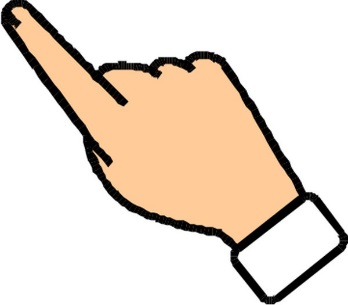 第三部分：研究总结
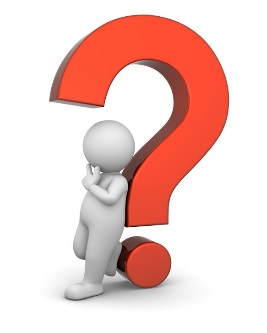 六、如何撰写研究报告？
论文是研究者用来描述、论证科学研究成果的文章，是科学研究成果的表达形式。
要将你的研究结果告诉大家，就要写小论文（研究报告，产品开发过程报告及产品使用说明，实验报告等）
这里的“小”指的是我们的研究成果可能还比较“稚嫩”，可能难以有重大的突破和发明创造。
研究虽小，但研究方法应该是科学的，研究态度应该是严谨的，过程是详实的。
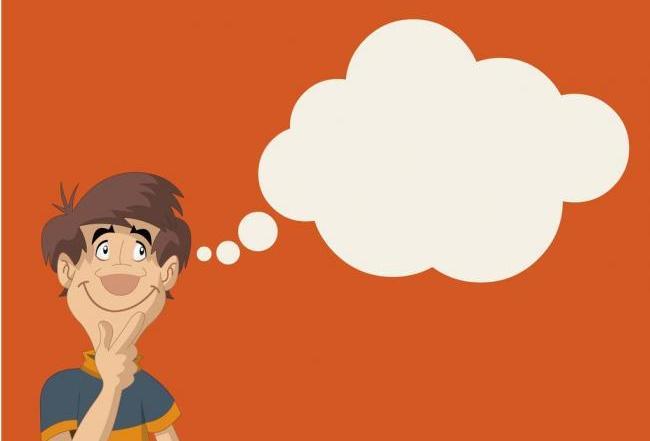 小论文？
题目：根据研究内容定，能够表达文章主题；不超过20个字，可加副标题。
作者：参加研究设计、实施、撰写；真实姓名，单位。
摘要：对文章内容的精确扼要的表达，简明确切说明研究问题、方法、结果。
关键词：从论文提炼出来，反映论文主要内容，可被检索系统使用。（3-5个）
前置部分
引言：研究问题的提出；重要文献的述评。
方法与过程：如何研究，研究采用的方法和具体的研究过程。
结果：经过整理的与研究有关的实验数据、观察结果的呈现。
讨论：对实验、调查或观察结果进行理论解释和讨论--“为什么有这样的结果？”“这样的结果意味着什么？”
结论：从结果和讨论中提炼出的结论。
论文
主体部分
结尾部分
致谢：对研究工作中给予过帮助的个人或有关单位表示感谢。
参考文献：亲自阅读过，对论文有启示、与论文关系密切的的文献或图书等。
附录：不便编入正文的材料和数据。
参考文献格式参考：
【图书类】[1] 余敏. 出版集团研究[M]. 北京：中国书籍出版社，2001: 179193.
【学位论文类】[1] 张志祥. 间断动力系统的随机扰动及其在守恒律方程中的应用[D]. 北京: 北京大学数学学院，1998.
【会议文集】[1] 中国力学学会. 第 3 届全国实验流体力学学术会议论文集[C]. 天津:[出版者不祥]，1990.
【期刊类】[1] 中国图书馆学会. 图书馆学通讯[J]. 1957（1）1990（4）. 北京:北京图书馆，19571990.
【报纸类】[1] 付刚， 赵承， 李佳路. 大风沙过后的思考[N/OL]. 北京青年报，20000412(14)[20050712].http://www.bjyouth.com.cn/Bqb/20000412/GB/4216%5ED0412B1401.hlm.
【网络文献】[1] Online Computer Library Center, Inc. History of OCLC [EB/OL]. [2000 0108].http://www.oclc.org/about/history/default.htm.
[Speaker Notes: 参考文献的引用：避免知而不引、断章取义、引而不确、来源不实。]
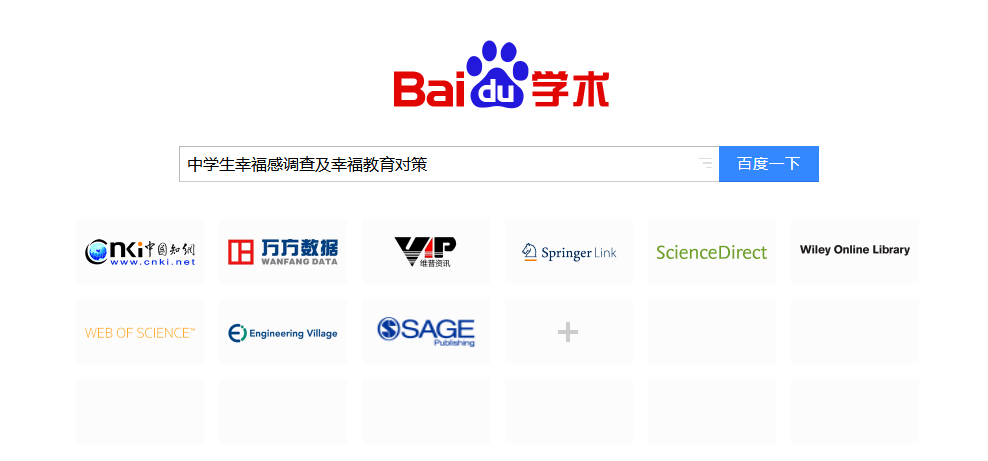 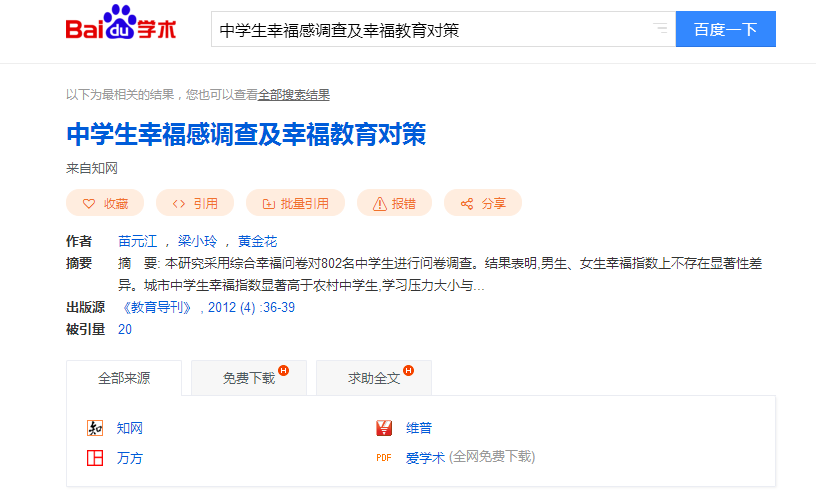 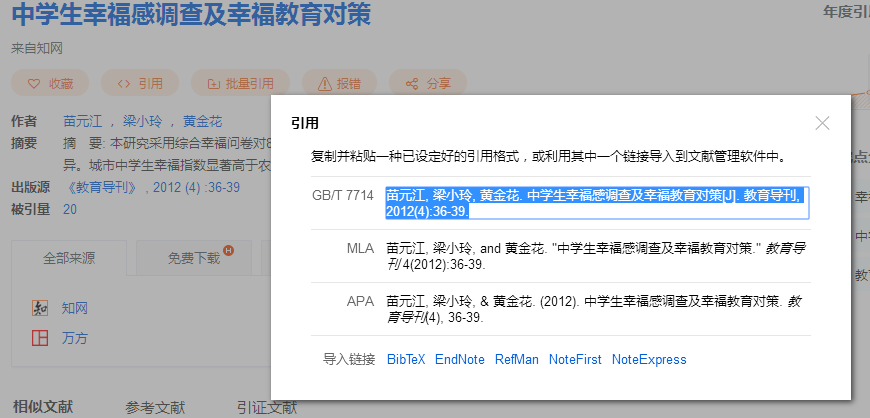 七、小论文评价标准
八、历年选题、研究方法及成果形式
2017届优秀论文
2018届优秀论文
祝大家研究顺利！成果丰硕！